Adriatic University   Montenegro
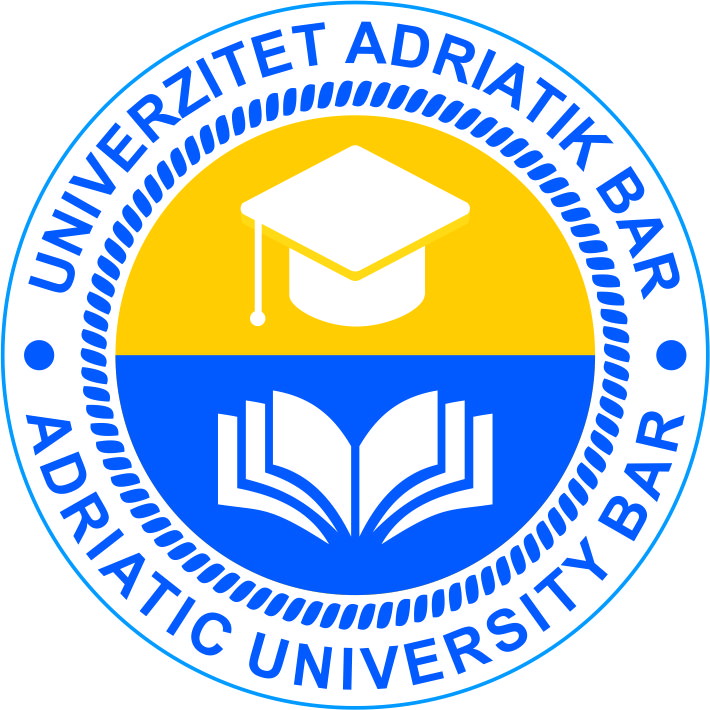 Adriatic University  Montenegro
Faculty for the Mediterranean Business Studies - Tivat
Maritime Faculty – Bar
Faculty for the Mediterranean Business Studies - Ulcinj
Faculty of business and tourism - Budva
Faculty of  management - Herceg Novi
Faculty of Business Economics - Bar
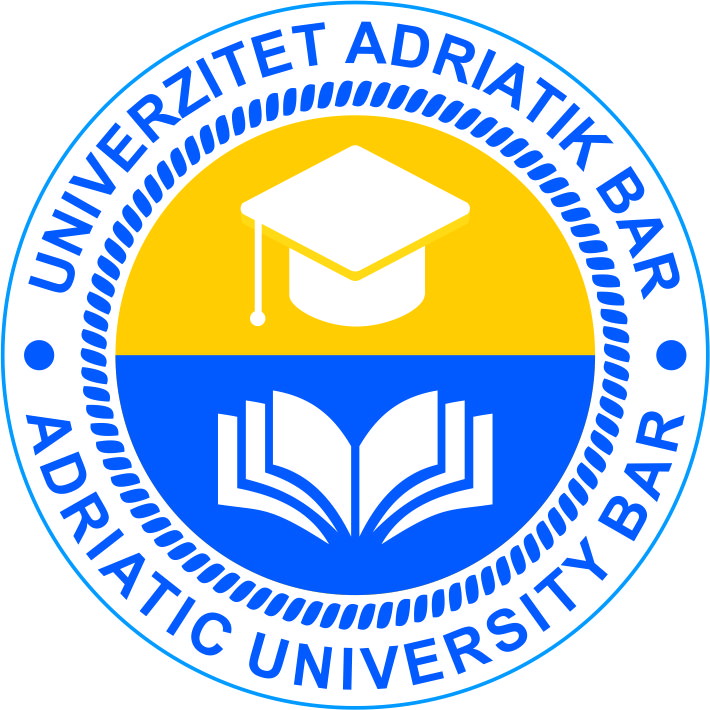 FMS - TivatFaculty for Mediterranean Business Studies Tivat - Montenegro
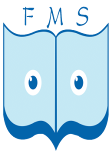 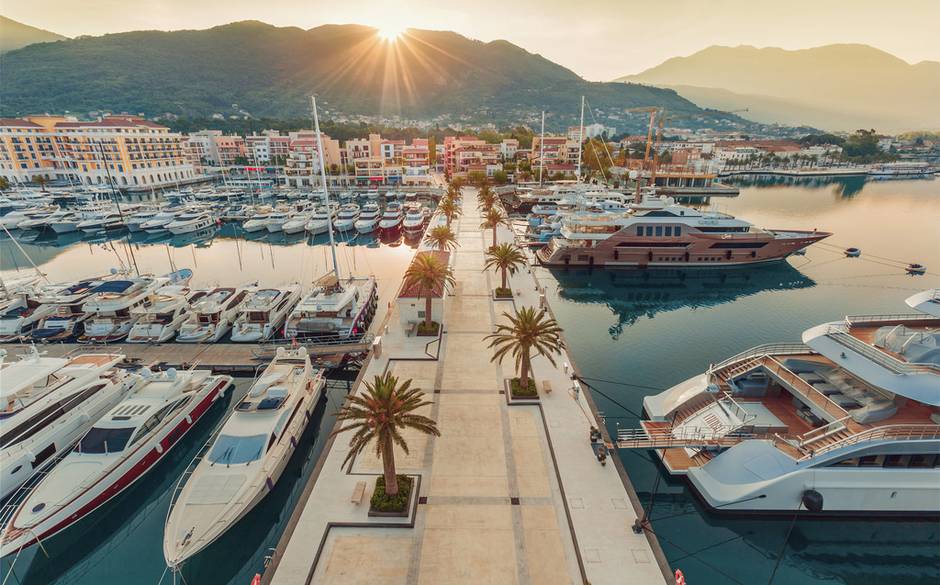 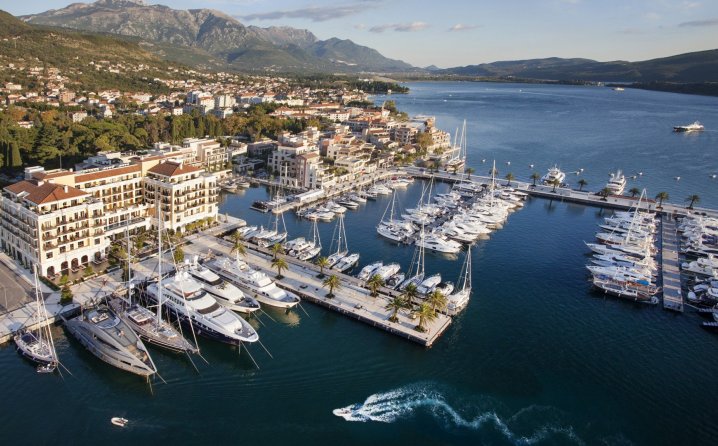 THE FACULTY FOR MEDITERRANEAN BUSINESS STUDIESIS SITUATED in the centre of beautifulmediterranean  town TIVAT on the Adriatic sea
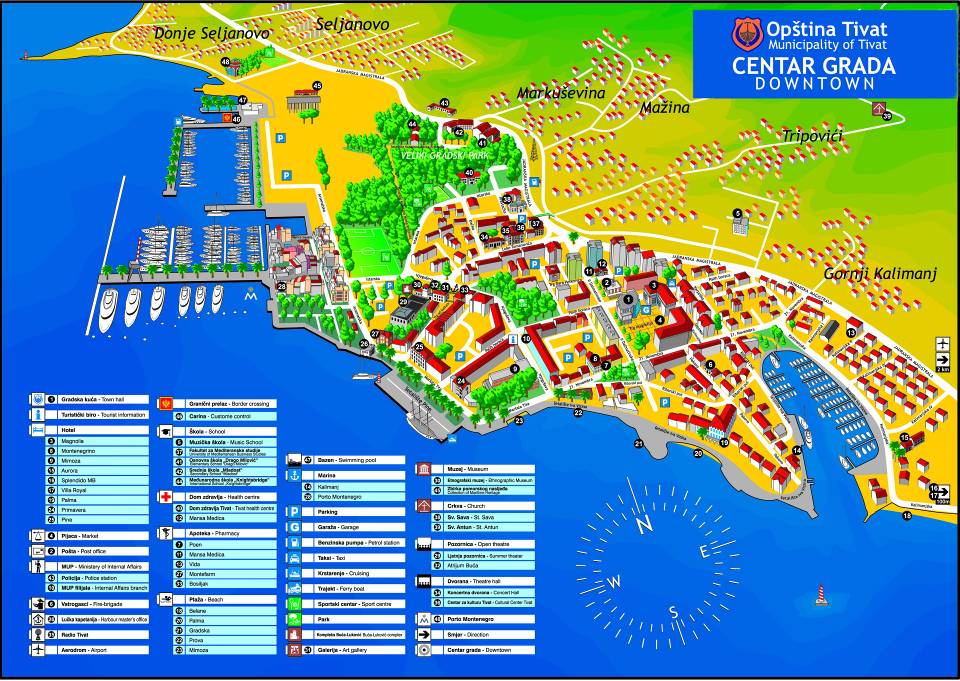 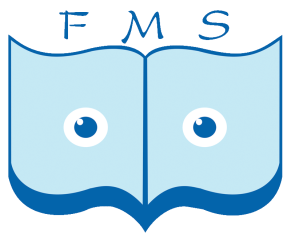 Faculty for Mediterranean Busines Studies Tivat, Montenegro www.fms-tivat.me
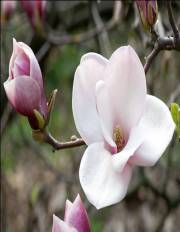 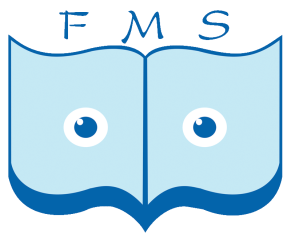 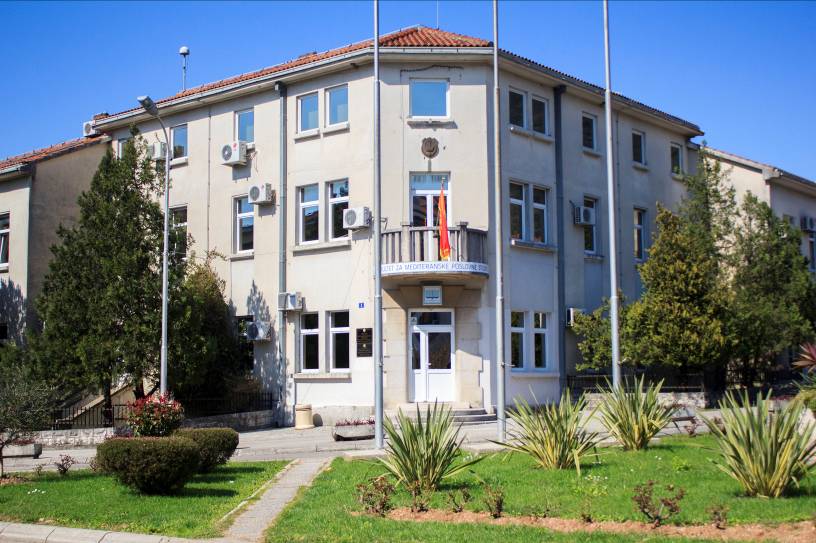 Faculty facts and figures
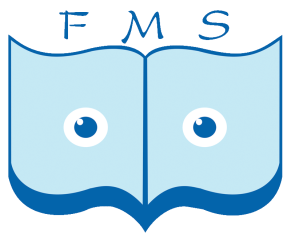 FIRST AND ONLY FACULTY FOR ACADEMIC STUDIES OF NAUTICAL TOURISM IN THE COUNTRY!

ENROLLMENT OF 10th GENERATION
	OF STUDENTS.

OUR STUDENTS HAVE THE OPPORTUNITY FOR EMPLOYMENT IN THE FRAMEWORK OF THE “NEW” NAUTICAL INDUSTRY.

CAREER OPPORTUNITIES IN THE MANAGEMENT OF NAUTICAL TOURISM, MANAGEMENT OF CUSTOMS, AGENCY AND FORWARDING BUSINESS.

JOBS POSSIBILITIES IN THE SECURITY SECTOR, SAFETY AT SEA AND COAST GUARD.
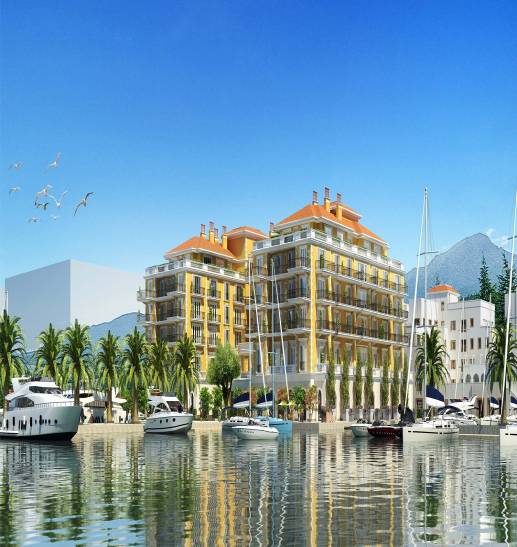 Study programs on the FMS Tivat
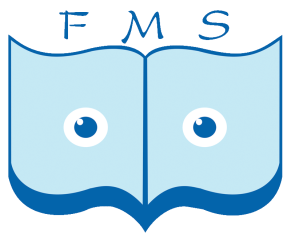 Undergraduate  study program:
Postgraduate academic Specialist and  Master studies:
MANAGEMENT AND SECURITY OF MARINAS AND YACHTS:
MARINAS AND YACHT
SAFETY AND SECURITY AT SEA
2.  MANAGEMENT OF CUSTOMS, SHIPPING AND AGENCY BUSINESS
3. MANAGEMENT IN NAUTICAL TOURISM, SPORT AND RECREATION
NAUTICAL TOURISM AND MANAGEMENT OF MARINAS
 NAUTICAL TOURISM
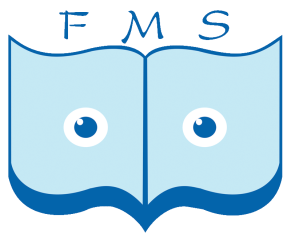 Diploma and Scholarship fees
STUDY  PROGRAMS   ARE    PROFILED ACCORDING    TO  THE BOLOGNA CONVENTION:

BACHELOR'S DEGREE (BSc/BA) 
       OF APPROPRIATE STUDY PROGRAM IS A DIPLOMA WHICH IS ACQUIRED AFTER THE COMPLETION OF BASIC ACADEMIC STUDIES

SPECIALIST OF SCIENCE (Spec.Sci)
        IS A DIPLOMA WHICH IS ACQUIRED AFTER THE COMPLETION OF POSTGRADUATE SPECIALIST STUDIES

MASTER OF SCIENCE (MSc/MA) 
       IS A DIPLOMA WHICH IS ACQUIRED AFTER THE COMPLETION   OF  POSTGRADUATE  MASTER STUDIES.
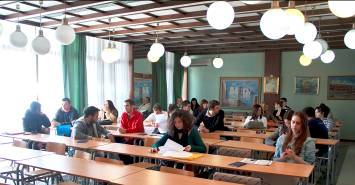 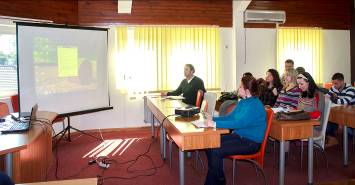 www.fms-tivat.me
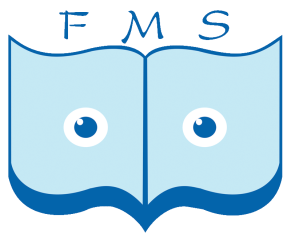 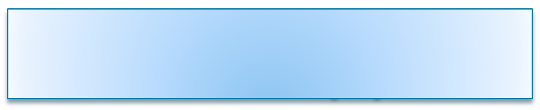 Scholarship fees
FOR UNDERGRADUATE STUDIES
1500,00 € (euros)
     (FOR ONE  YEAR OF  
    BASIC ACADEMIC STUDIES)
 
FOR POSTGRADUATE  ACADEMIC  SPECIALIST   STUDIES
  1500.00 €
 
For Master  Studies
 2000,00 €
 FOR POSTGRADUATE    
    ACADEMIC MASTER STUDIES.
E-BOOKS  AND  LEARNING MATERIALS ON MOODLE  E-LEARNING  PLATFORM FOR  ALL STUDENTS!
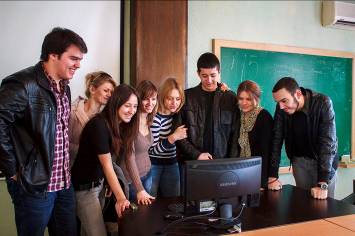 COLLABORATION
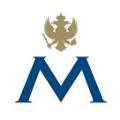 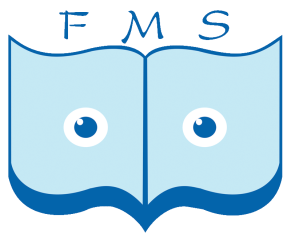 SUCCESSFUL 
COLLABORATION
WITH
PORTO MONTENEGRO 
THE BIGGEST and the Most Luxury
MEGA  YACHT 
MARINA ON THE
MEDITERRANEAN
http://www.fms-tivat.me
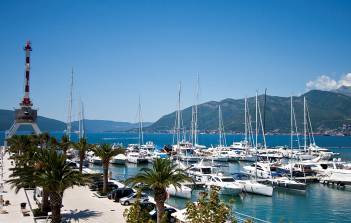 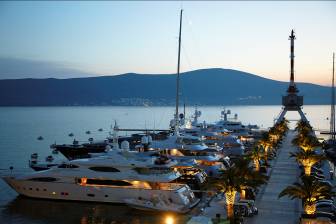 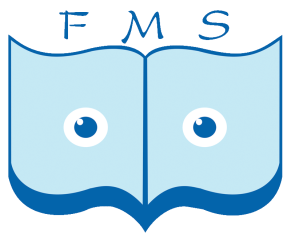 Contact Information
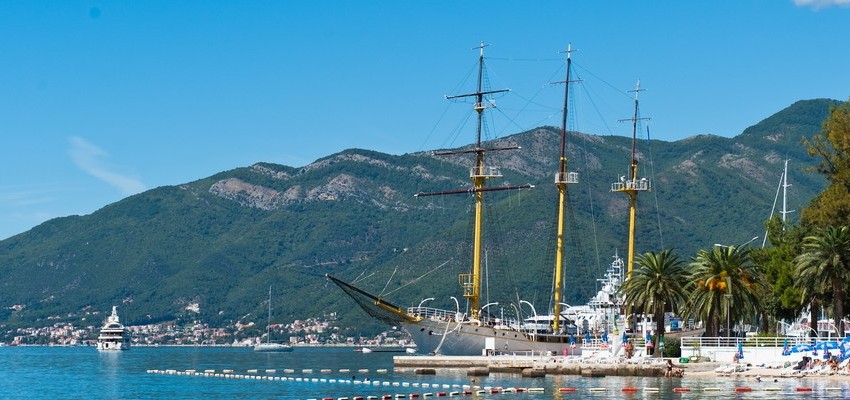 FMS Adress:Faculty for Mediterranean Business StudiesBuilding of Old Municipality of Tivat
Street: Luke Tomanovića number 1
Postal code: 85320
Town: Tivat Country: Montenegro
FMS PHONE NUMBERS:+382 32 671 786+ 382 69 288 045
E - mail:fms-tivat@t-com.me
    studentskafms@gmail.com  Web:http://www.fms-tivat.me
MARITIME FACULTY BAR, Montenegro
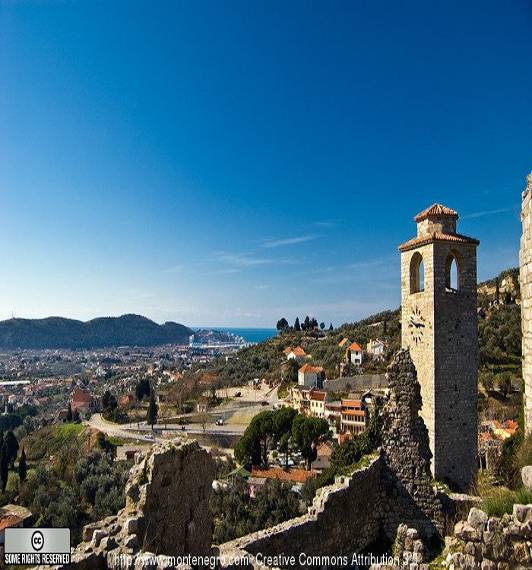 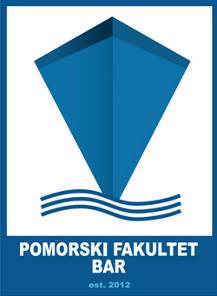 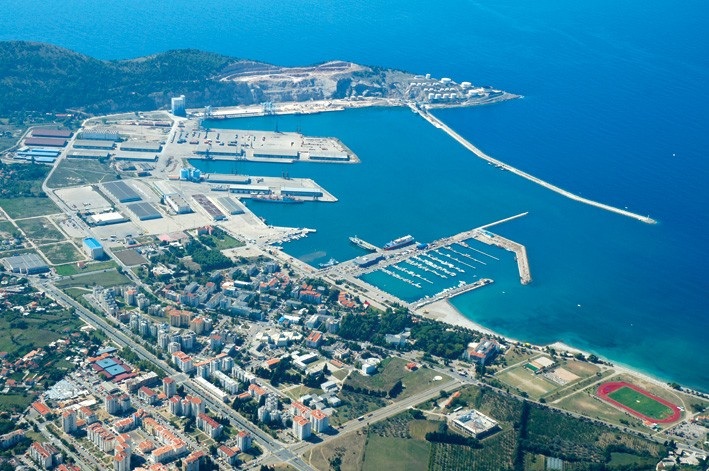 MARITIME FACULTY BAR, Montenegro
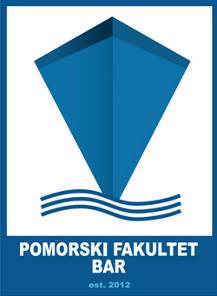 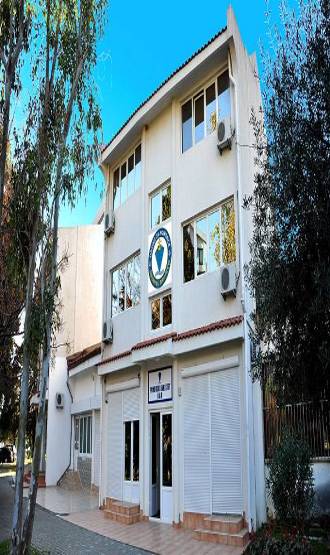 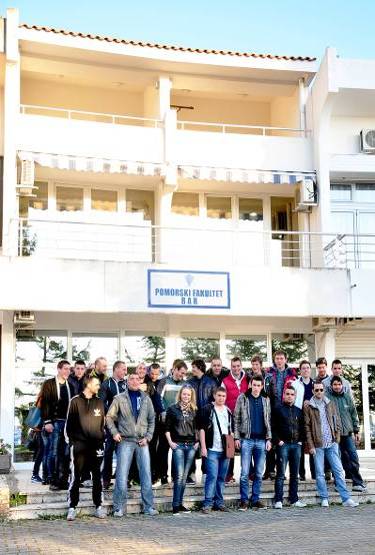 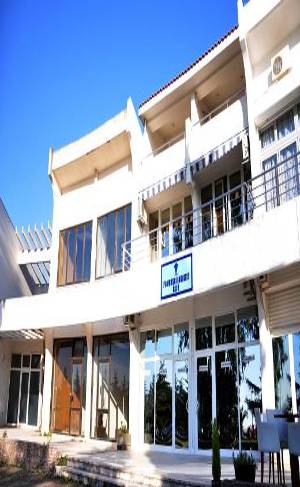 www.pfbar.me
MARITIME FACULTY BAR, Montenegro
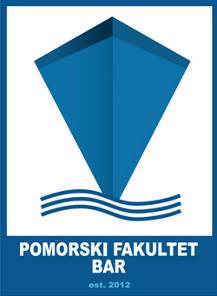 THREE ACADEMIC STUDY PROGRAMS:

NAUTICAL SCIENCE
MARINE ENGINEERING
PORT MANAGEMENT
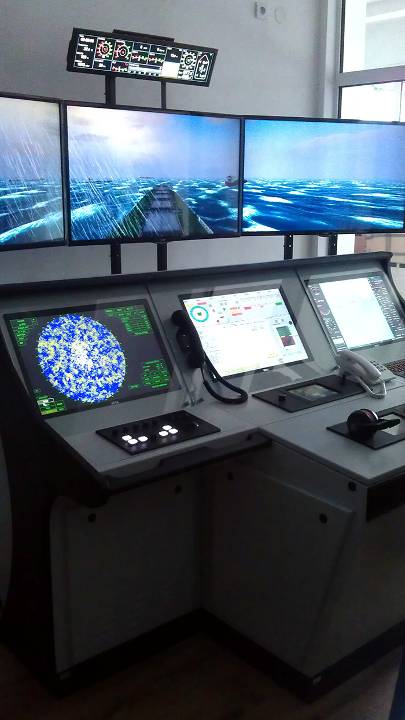 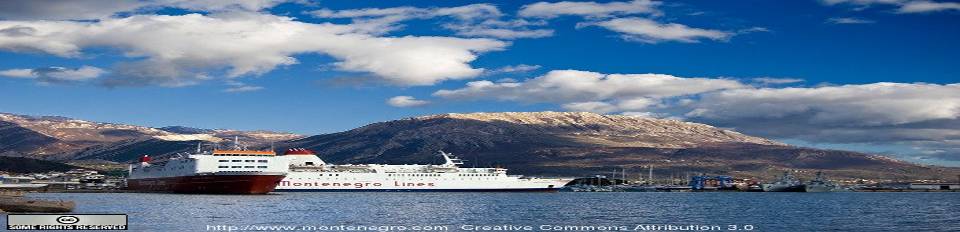 RESOURCES AND FACILITIES
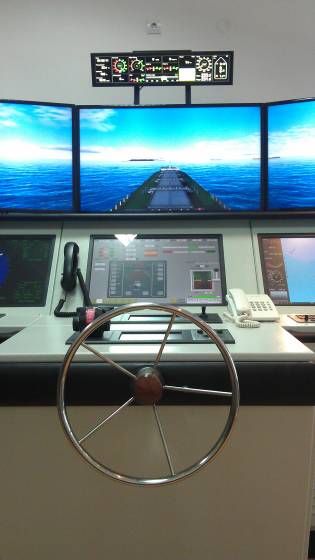 WITHIN THE FACULTY, AS ITS ORGANIZATI-ONAL PART, operates a TRAINING CENTER FOR SAILORS, CERTIFIED BY BUREAU VERITAS REGISTER.
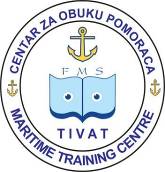 MARITIME TRAINING CENTER
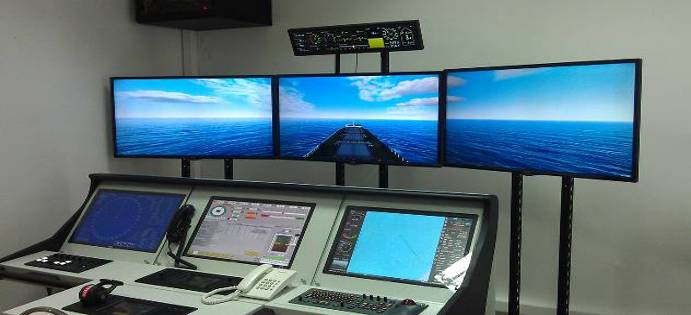 LIVE MARITIME TRAINING EQUIPMENT

 2 NAUTICAL SIMULATORS
 2 GMDSS SIMULATORS
 1 ENGINE ROOM SIMULATORS
Web:http://www.fms-tivat.me
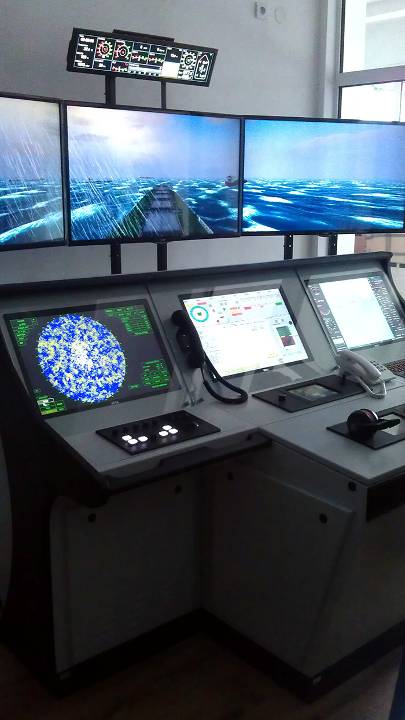 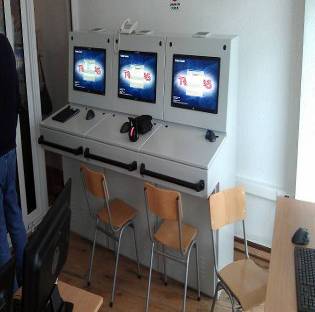 Faculty for Mediterranean business Studies – Ulcinj, Montenegro
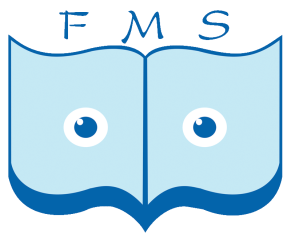 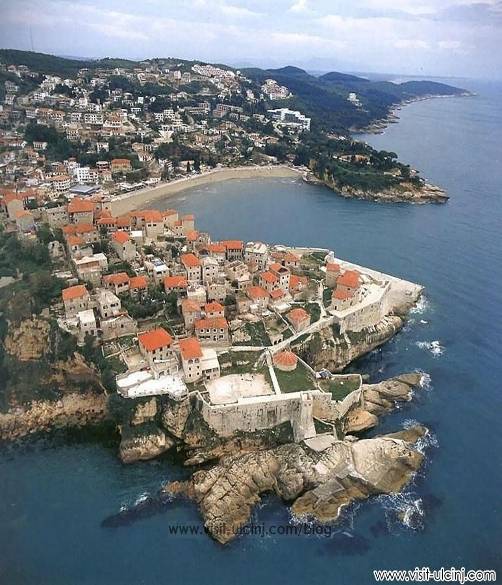 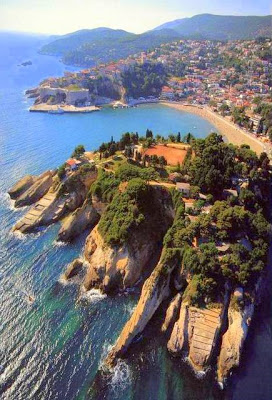 Faculty for Mediterranean business Studies – Ulcinj, Montenegro
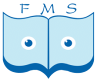 Study programs
Undergraduate Study programs:
MANAGEMENT AND SECURITY OF MARINAS AND YACHTS:
MARINAS AND YACHTS
SAFETY AND SECURITY AT  THE SEA
2.  MANAGEMENT OF CUSTOMS, SHIPPING AND AGENCY BUSINESS
3. MANAGEMENT IN NAUTICAL TOURISM, SPORT AND RECREATION
Postgraduate Academic Specialist  Studies:

Nautical tourism and management of marinas

Master Studies:

Nautical Tourism
Scholarship fees
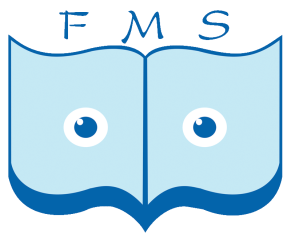 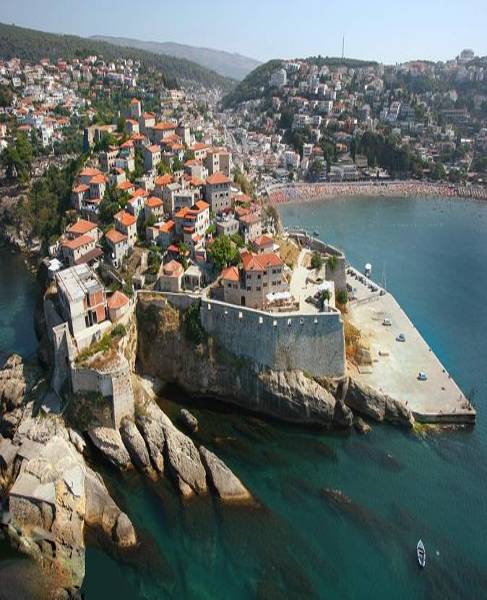 FOR UNDERGRADUATE STUDIES
1500 € (euros)
     (FOR ONE  YEAR OF  
    BASIC ACADEMIC STUDIES)
 
FOR POSTGRADUATE  ACADEMIC  SPECIALIST   STUDIES
  1500 €
 
For Master  Studies
 2000 €
 
Web:http://www.fms-tivat.me
FACULTY OF BUSINESS AND TOURISM – BUDVA, Montenegro
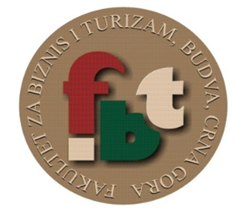 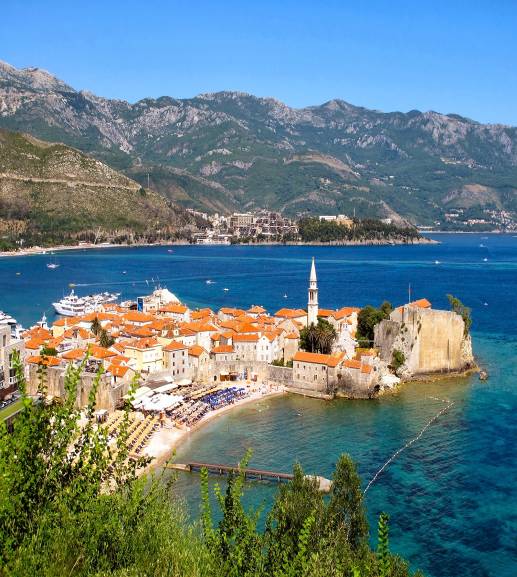 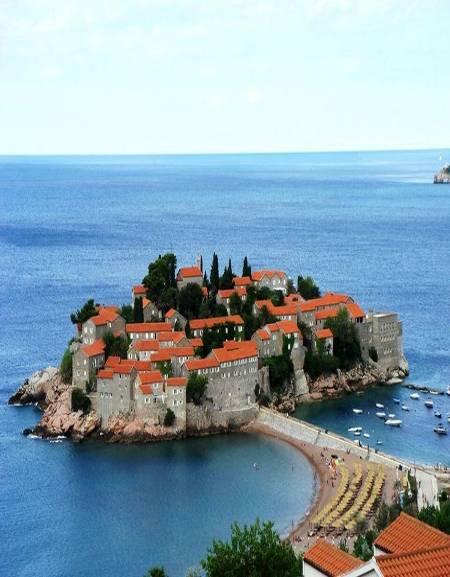 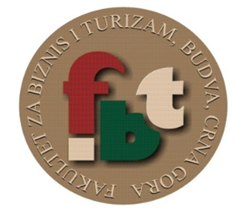 Management in tourism and hospitality
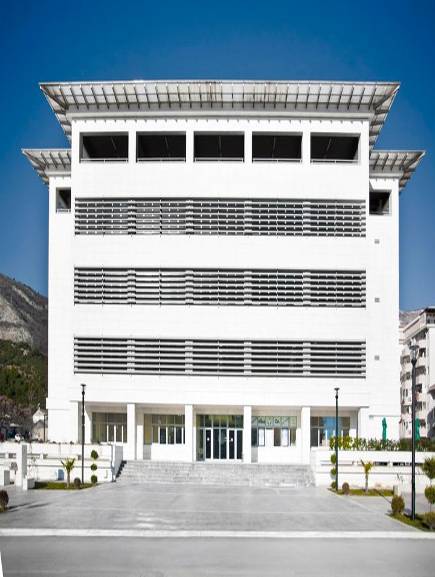 Master Studies – 60 ECTS
Specialist Studies – 60 ECTS
Bachelor Studies – 180 ECTS
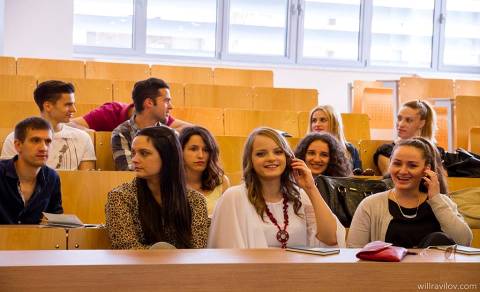 Management in tourism and hospitality
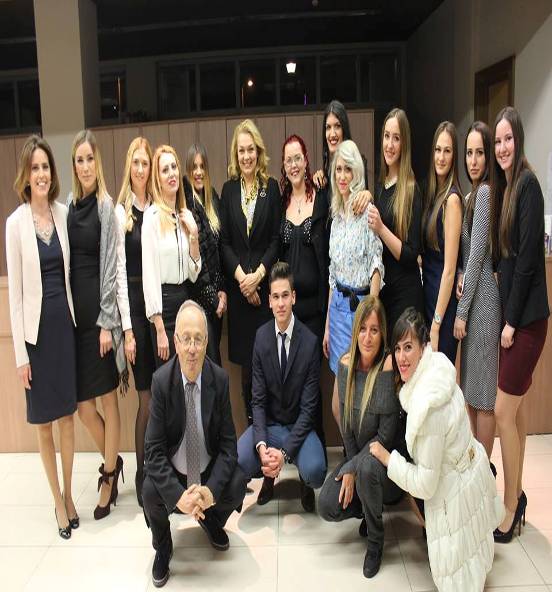 BACHELOR STUDIES

The total annual cost of schooling is € 1,500.00.


SPECIALIST STUDIES

 € 2000.00


MASTER STUDIES

€ 2000.00
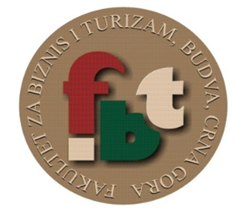 Management in tourism and hospitality
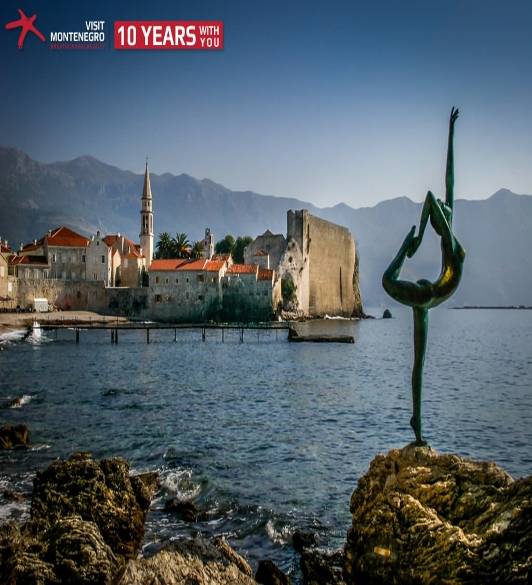 First study program of hospitality management in Montenegro and one of the few in the region
Modern and well-equipped classrooms and amphitheatres
Eminent and experienced professors and experts in tourism practices
Distance Learning System
Internships as an integral part of study program
Development of professional, personal and leadership skills
Visiting lectures
Study visits
FACULTY OF BUSINESS AND TOURISM – BUDVA, Montenegro
Good balance of general knowledge, professional knowledge and managerial skills makes of our students top managers.
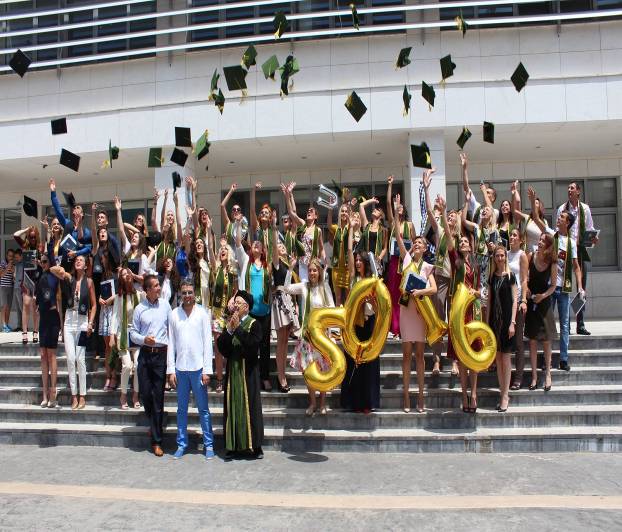 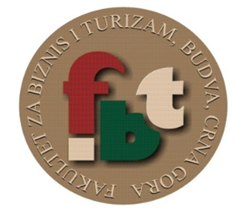 FACULTY OF BUSINESS AND TOURISM – BUDVA, Montenegro
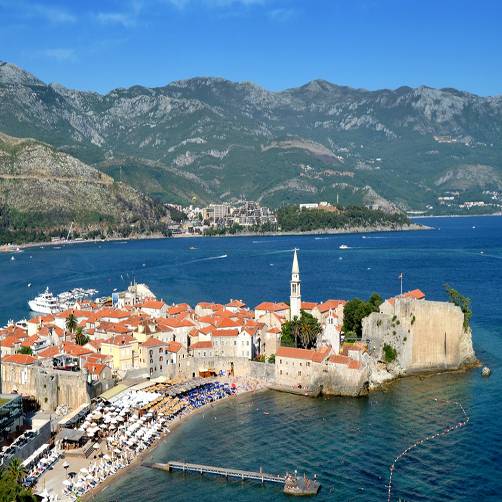 THE RIGHT CHOICE.
 THE RIGHT PLACE.
For more information
www.fbt-budva.com  
info@fbt-budva.me
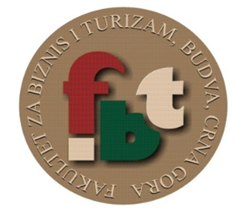 Faculty of management Herceg-Novi, Montenegro
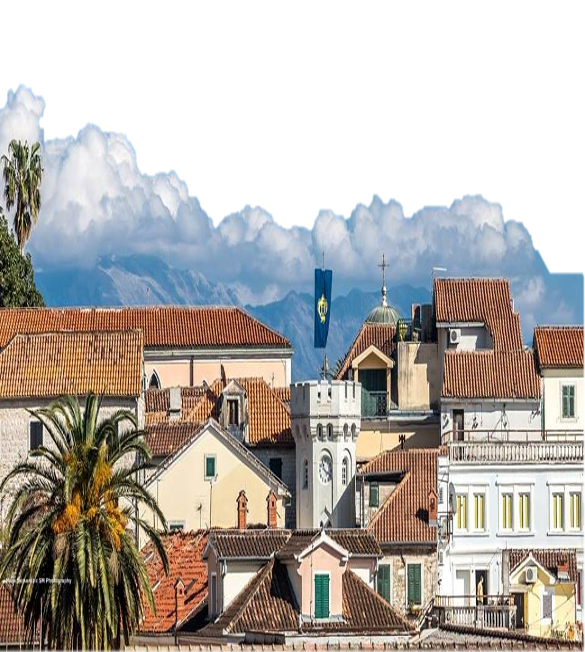 www.fm-hn.com
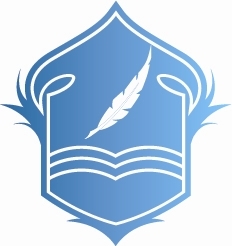 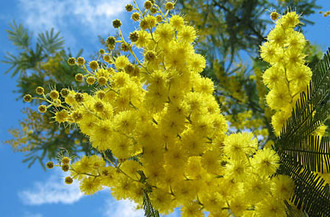 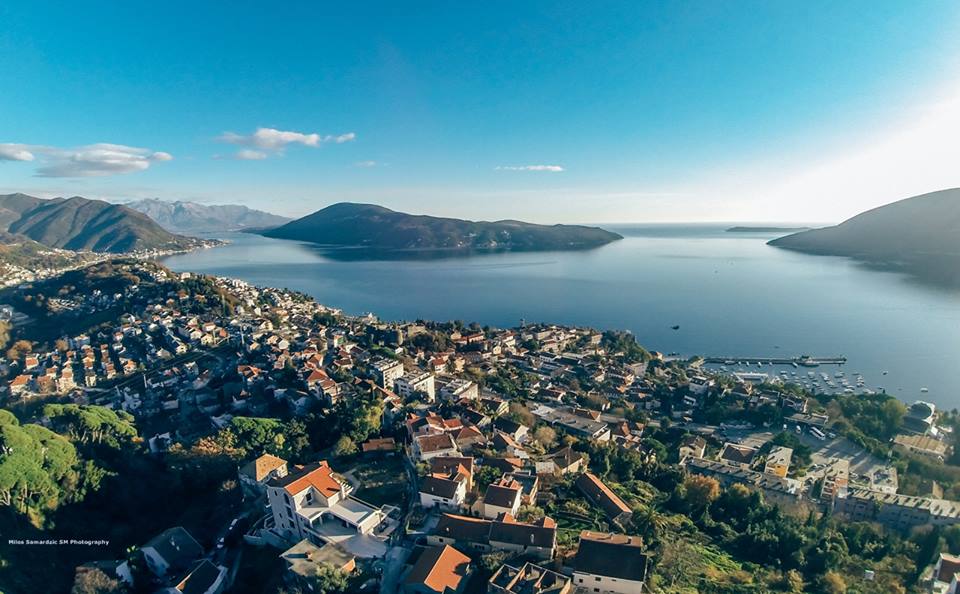 Faculty of Management Herceg-Novi, Montenegro
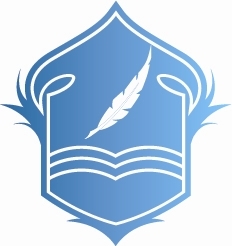 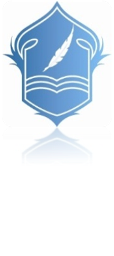 FACULTY OF MANAGEMENT HERCEG NOVI
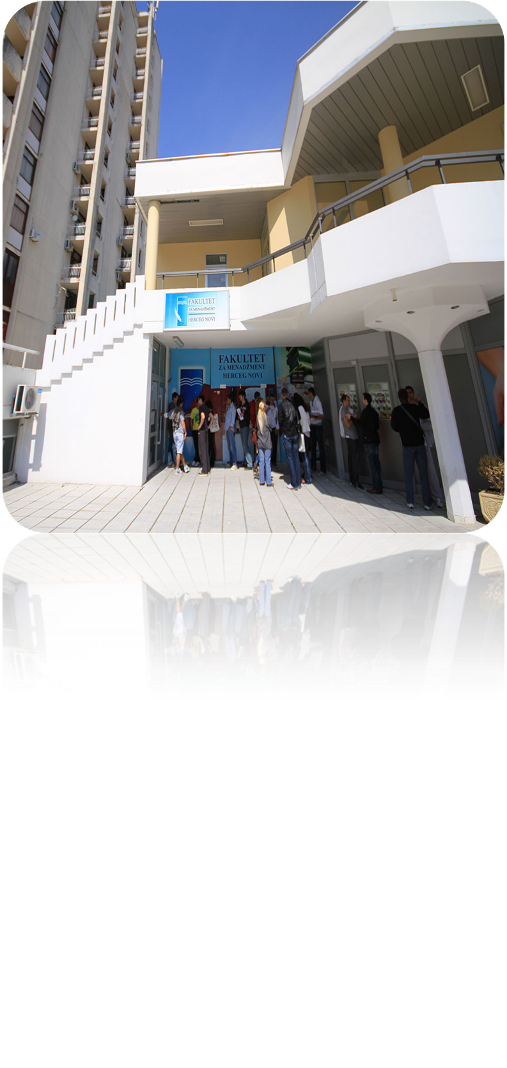 Contemporary curricula, programs, facilities and equipment are designed according to the highest European standards.
The goal is to empower young people to be competitive in the market and keep place with contemporary tendencies and business trends. 
The Faculty curricula is harmonized with the principles of the Bologna Declaration and include the European Credit Transfer System (ECTS).
Teaching staff  consists of a team of experts from the country and abroad.
UNDERGRADUATE STUDY PROGRAMS
Faculty  is licensed and reaccredited for the contemporary study courses of undergraduate studies in the field of:
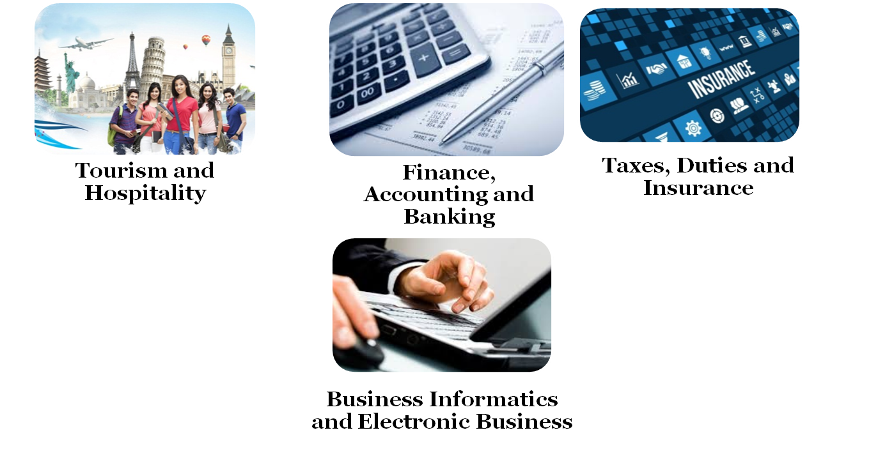 POSTGRADUATE STUDY PROGRAMS
Faculty  is licensed for the contemporary study courses of postgraduate specialist and master’s studies in the field of Business Management.
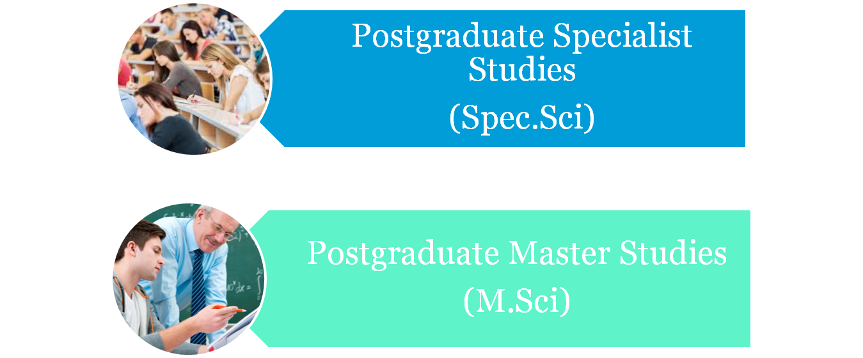 SCHOLARSHIP FEE
Total annual tuition fee per study level:
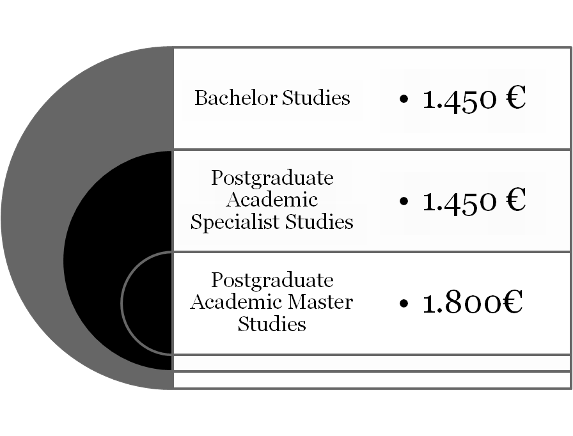 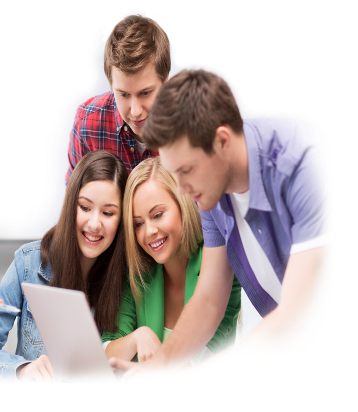 COLLABORATION AND EMPLOYMENT OPPORTUNITIES
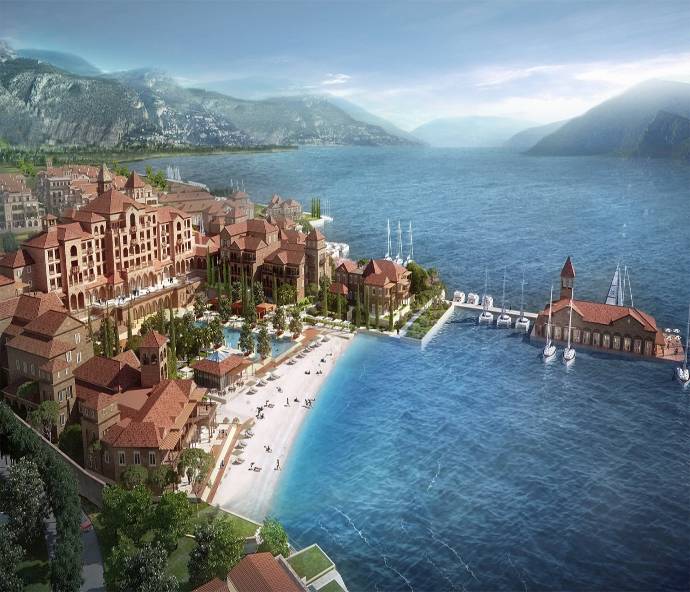 Educational profiling is created so that our graduates have the opportunity of employment in major tourism projects in the area of Herceg Novi, such as luxury resorts „Lustica Bay“, „Portonovi“ and „Lazure Marina & Hotel“.
CONTACT  INFORMATION
ADDRESS
Faculty of Management, 
Norveška 2, Herceg Novi, Igalo

TELEPHONE
+382 31 332 900

E – MAIL    
fmhnstudentskasluzba@gmail.com
studentskasluzba@fm-hn.com

WEBSITE
www.fm-hn.com
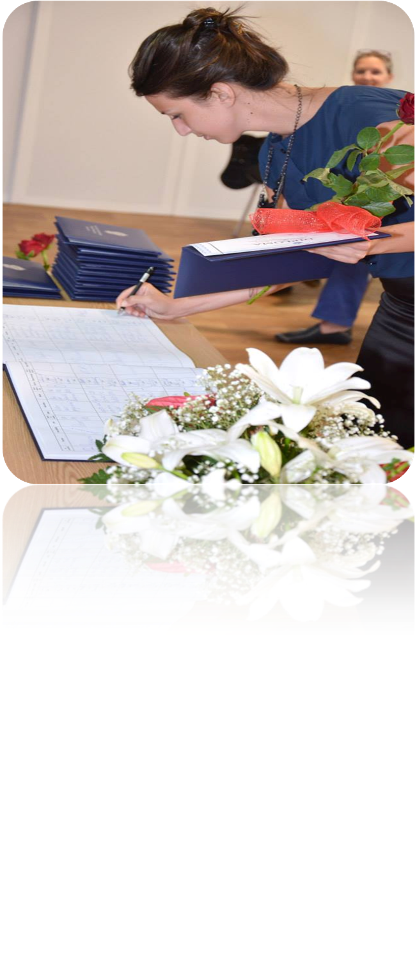 Faculty of Business EconomicsBar, Montenegrowww.FPEbar.me
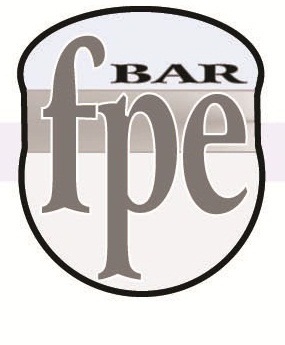 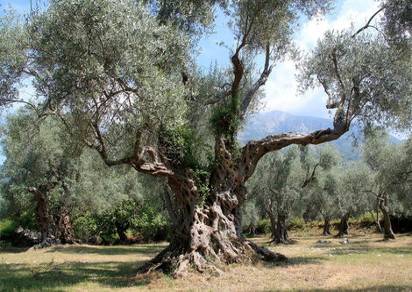 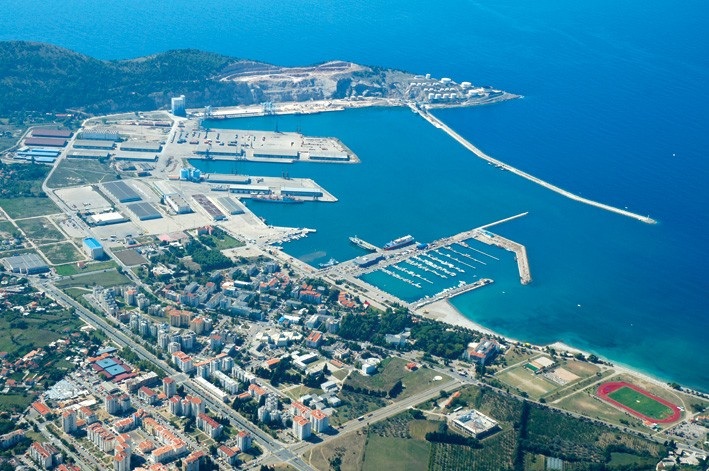 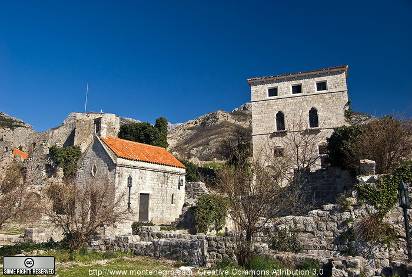 BECOME A PART OF EUROPEAN ACADEMIC  FAMILY
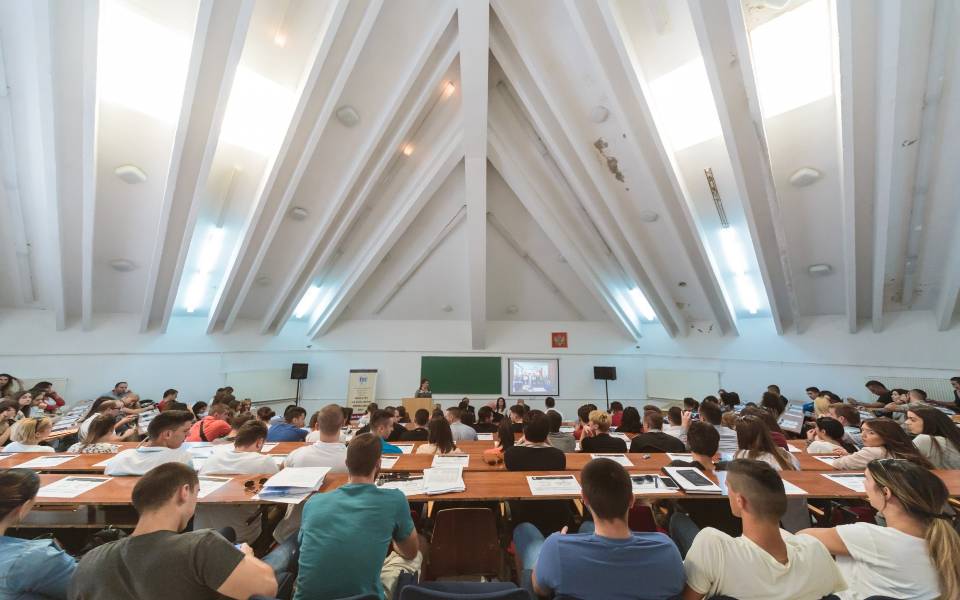 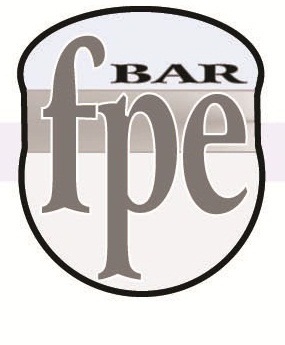 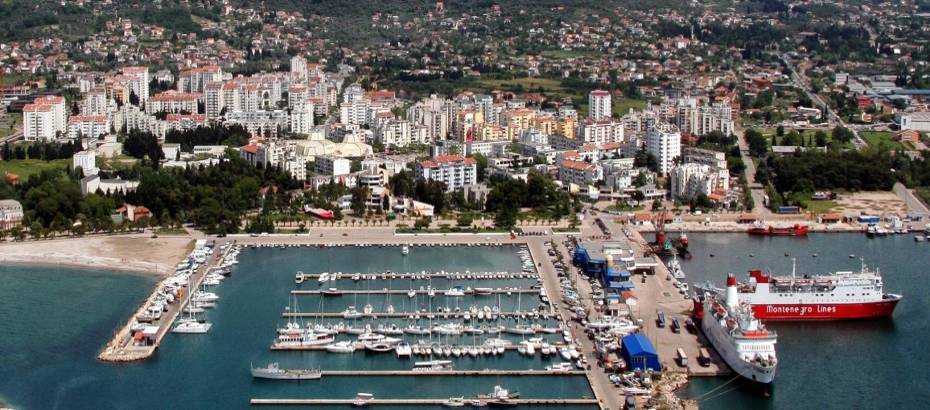 www.FPEbar.me
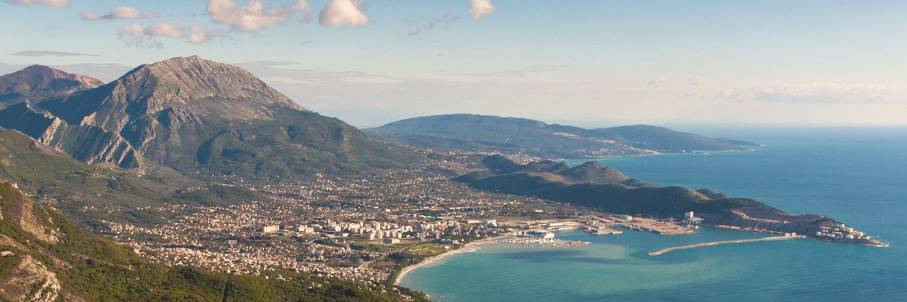 http://www.visit-montenegro.com/explore/coast/bar
Faculty of Business EconomicsBar, Montenegro
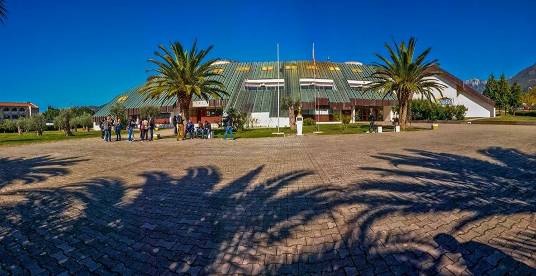 Faculty of business economics is independent higher education institution which gained accreditation in 2012. So far, FBE Bar successfully finished process of reaccreditation of bachelor studies – programs such as „Accounting, finances and banking“ and  „Management“, accreditations  for master studies in programs „Public sector management“ and   „Profit sector management“, and also process of self-evaluation by EUA board (IEP project).
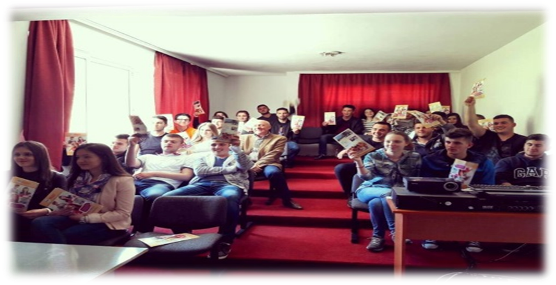 Faculty of Business EconomicsBar, Montenegro
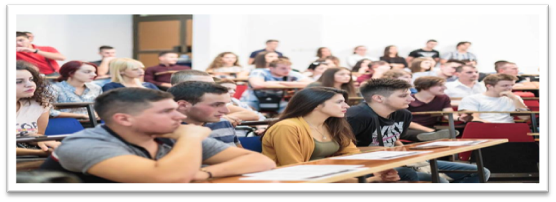 Today FBE counts over 500 active students, over 150 already graduated students came out from faculty and large number of them already work in numerous companies, institutions, local administrations, banks. -Every day on faculty, for  teaching  are responsible respectful professors, assistants and fellow contributors.
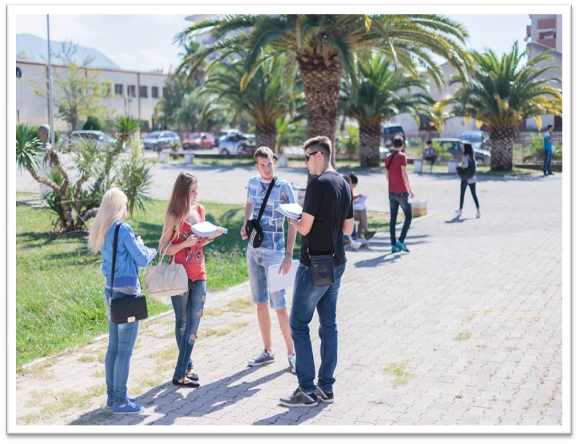 Faculty of Business EconomicsBar, Montenegro
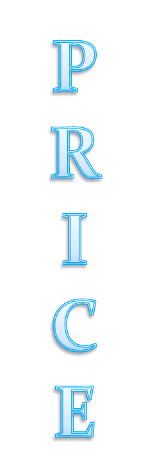 Faculty of Business EconomicsBar, Montenegro
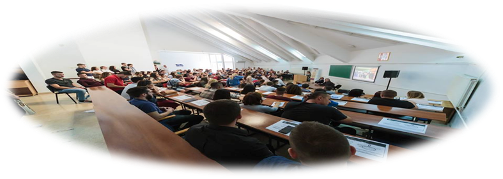 By devoting to principles of Bologna declaration and their implementation, and focusing on practical part of education  through development of innovative program of practical learning and student practice, faculty is already recognised and highly respected in region not only by both public and private sector, but also from social community and students. Faculty already gained very active and innovative role in Montenegrin higher education.
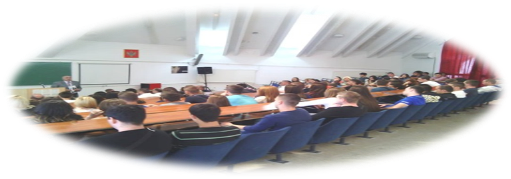 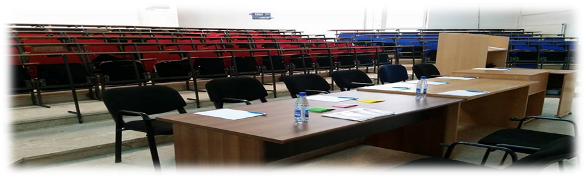 Faculty of Business EconomicsBar, Montenegro
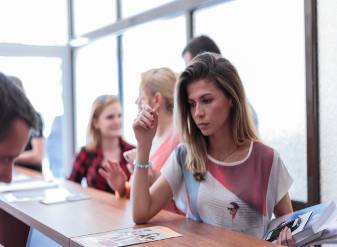 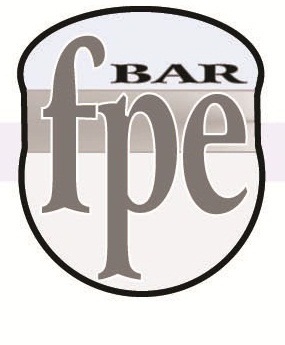 Be a part of the future which has already been profiled and realized as concept : “Montenegro - a nautical tourist destination!”
www.fms-tivat.me
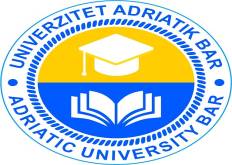 Thank You !
www.fms-tivat.me
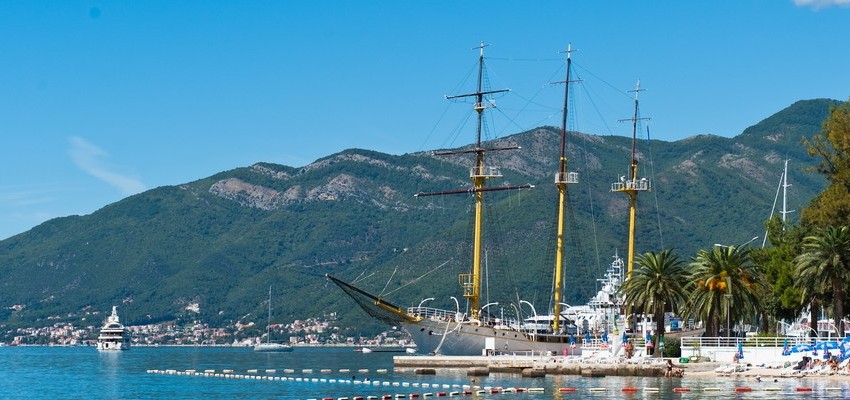 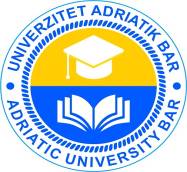